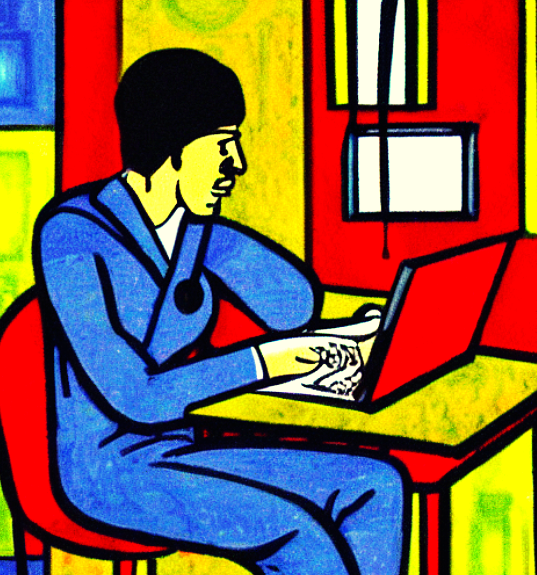 Soins à distance
Téléconsultation : 
droits & responsabilités
Liège, 26 novembre 2022
ABSyM
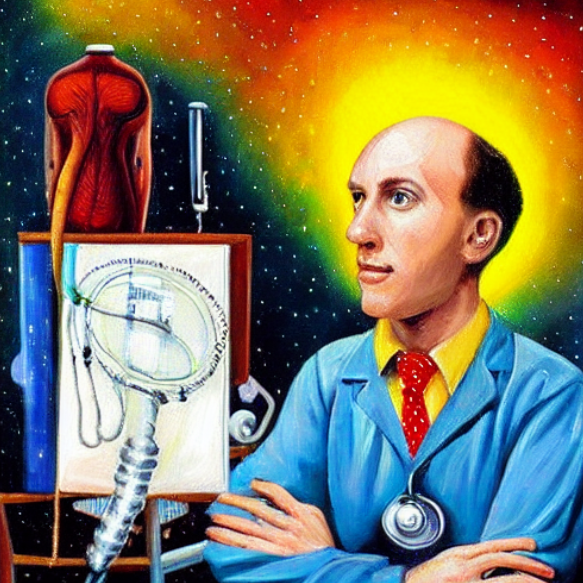 En quoi la “santé numérique” vient-elle transformer la conception traditionnelle du colloque singulier…
… la distorsion spatio-temporelle 
des soins de santé
Colloque singulier et ses déclinaisons à l’ère du numérique
1
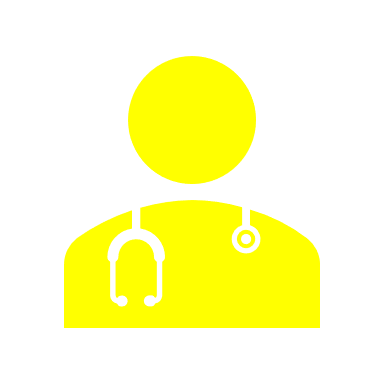 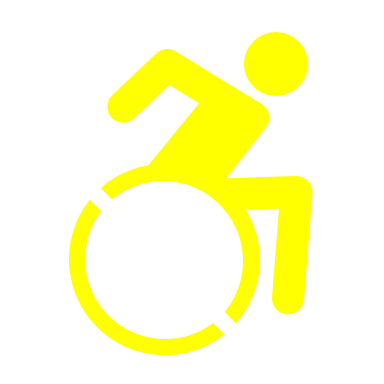 colloque singulier
≡ « consultation traditionnelle avec contact physique » (≈CNOM)

* unité spatio-temporelle
Colloque singulier et ses déclinaisons à l’ère du numérique
1
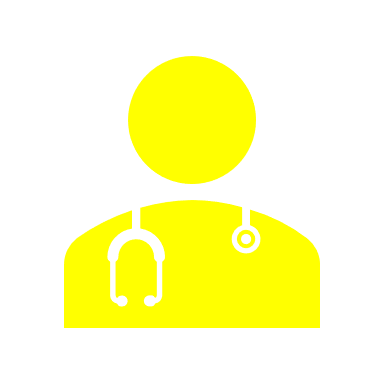 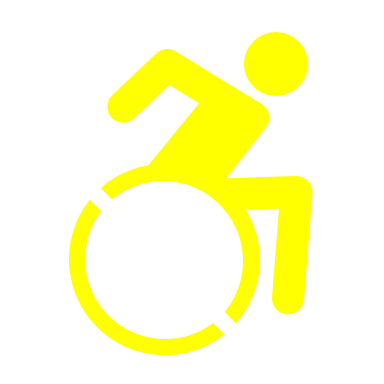 téléconsultation
≡ « prestation de soins dispensés à distance par un professionnel de la santé à un patient » (≈ KCE)

* recours à la technologie 
* distanciation physique
Colloque singulier et ses déclinaisons à l’ère du numérique
1
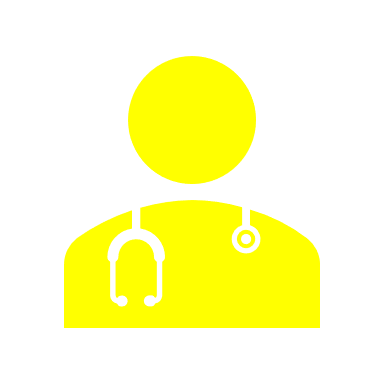 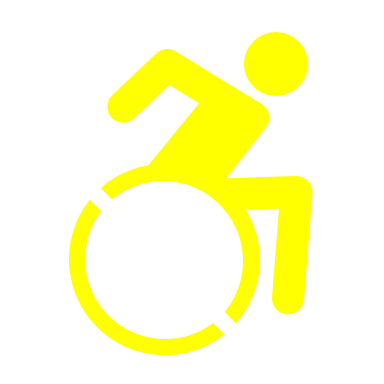 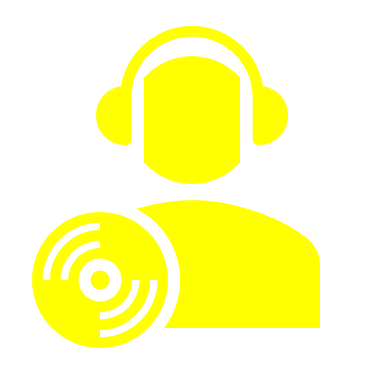 télé-assistance
≡ « prestation de soins dispensés par un professionnel de la santé à un patient en présentiel, avec l’intervention à distance d’un autre professionnel » (≈ KCE)

* recours à la technologie 
* distanciation physique pour l’un des acteurs professionnels
Colloque singulier et ses déclinaisons à l’ère du numérique
1
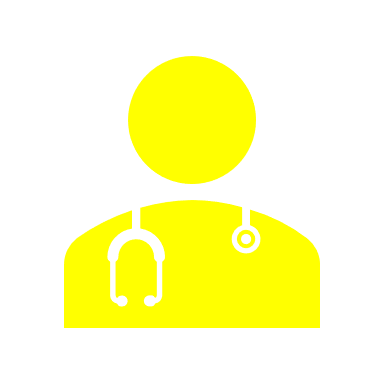 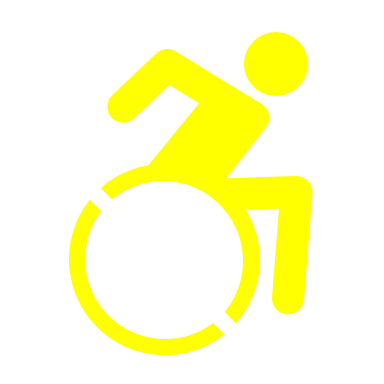 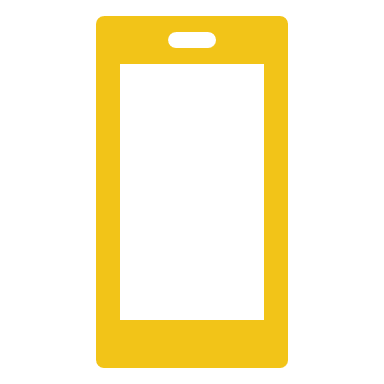 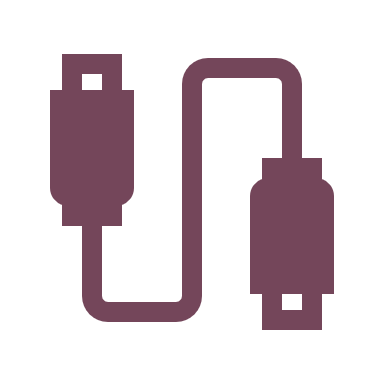 télé-monitoring
≡ « contrôle et suivi des paramètres de santé du patient par un professionnel de la santé à l’aide de technologies m-health » (≈ KCE)

* recours à la technologie 
* distanciation physique
* prise en charge asynchrone
La santé numérique, ses paradigmes et ses enjeux
2
* recours à la technologie 
* distorsion spatiale
* distorsion temporelle
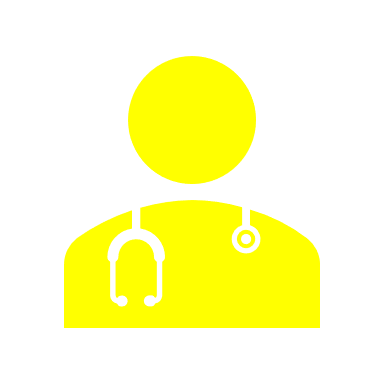 santé 
numérique
* confiance
* santé publique
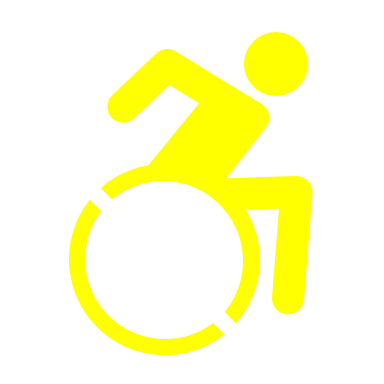 * système de soins
* soins de santé
La santé numérique, ses paradigmes et ses enjeux
2
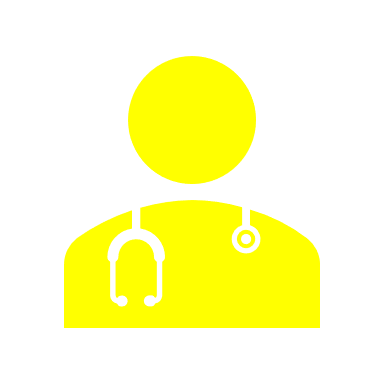 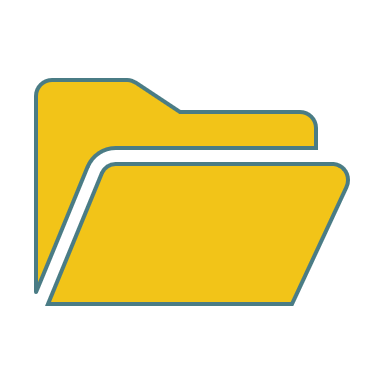 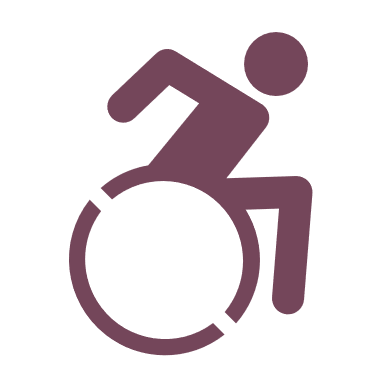 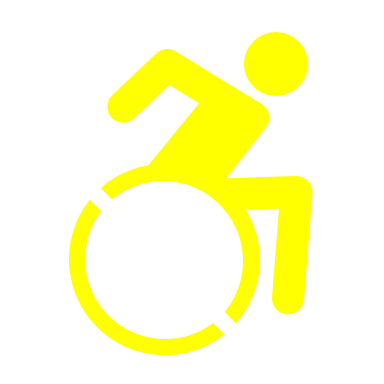 numérisation des données & dossier informatisé
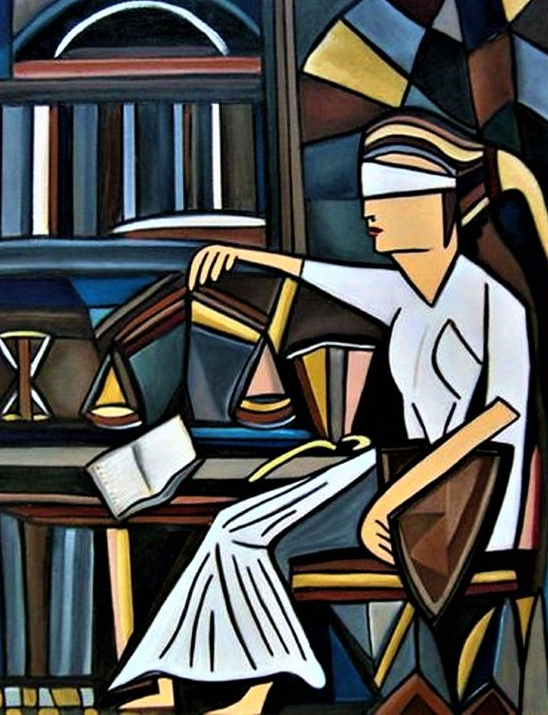 Comment le droit se saisit-il des soins de santé en tant que ceux-ci connaissent une distorsion spatio-temporelle…
Le droit & ses caractéristiques
*
caractère performatif
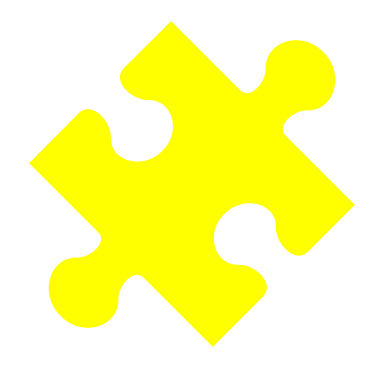 caractère achrone et universel
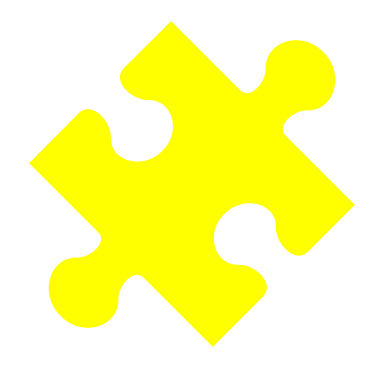 caractère coercitif → « responsabilité »
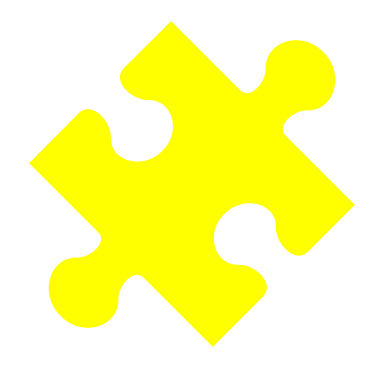 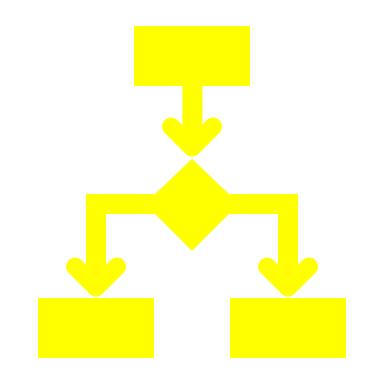 « vide juridique » ?
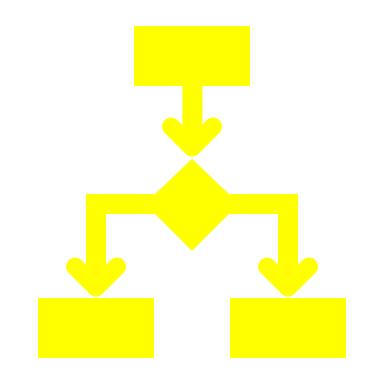 Ø ius specialis → ius generalis !
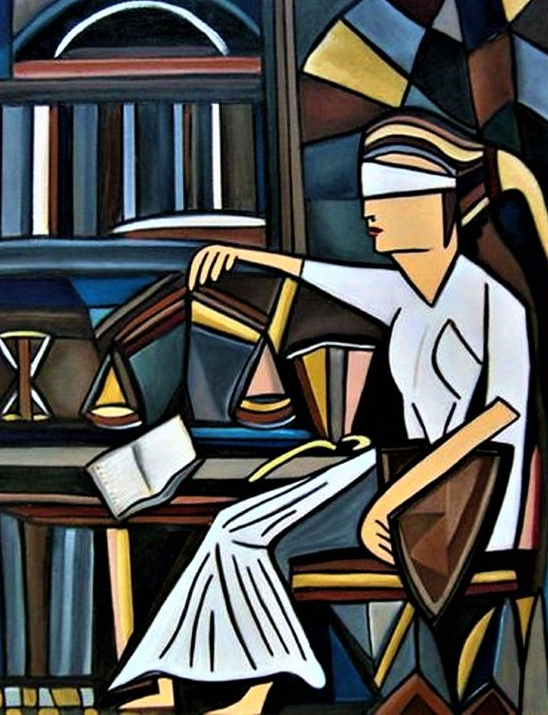 Comment la question des « responsabilités » se pose-t-elle, pour le professionnel de la santé, dans le domaine de la santé numérique…
La complexité des questions de « responsabilités »
2
Illustration
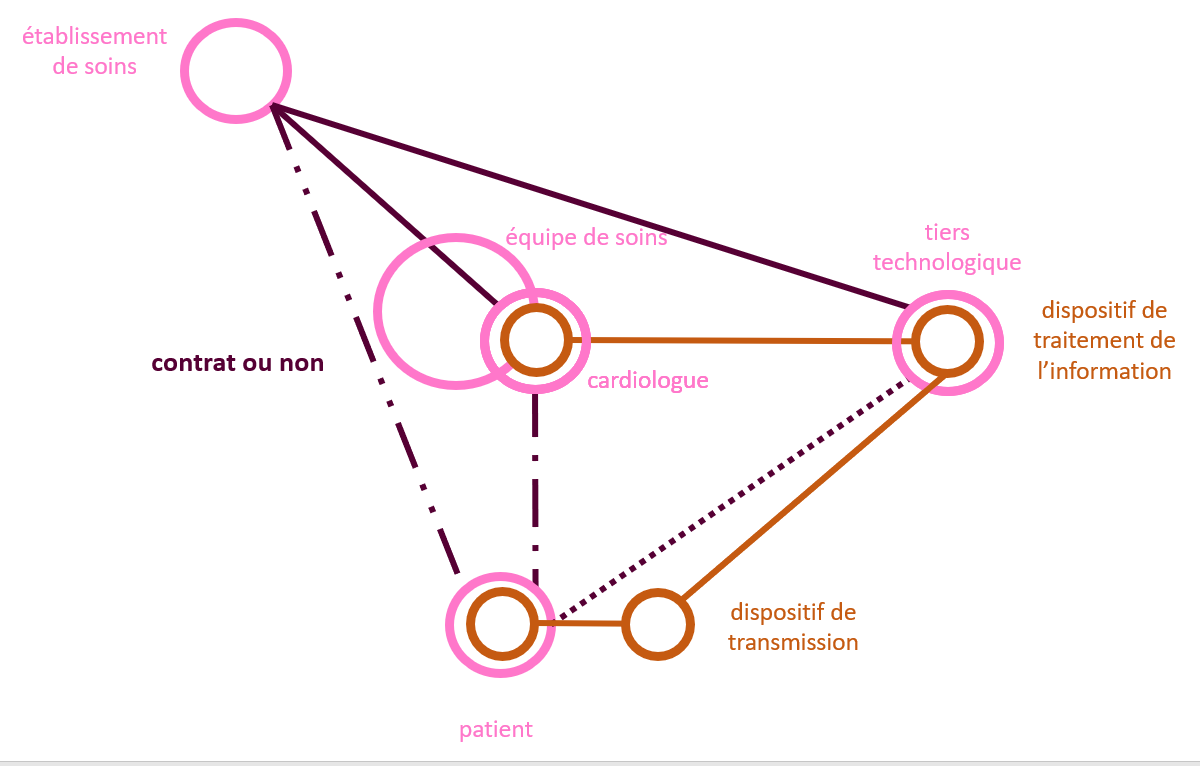 * Acteurs : professionnel de la santé, établissement de soins, fabricant, fournisseur, patient, etc.    

* Statuts : indépendant, employé, commettant, etc.

* Relations : lien contractuel ou non, etc.

* Etc.
Responsabilité civile dans le domaine de la télécardiologie
La diversité des « responsabilités »
1
sanction disciplinaire
responsabilité contractuelle
responsabilité extracontractuelle
responsabilité pénale
autres...
Les « essentiels » en matière de « responsabilité »
3
approche « préventive » et « pragmatique »
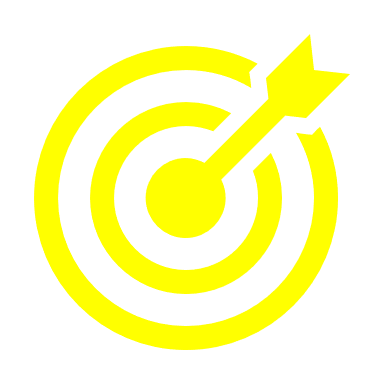 règles juridiques et règles autres que juridiques
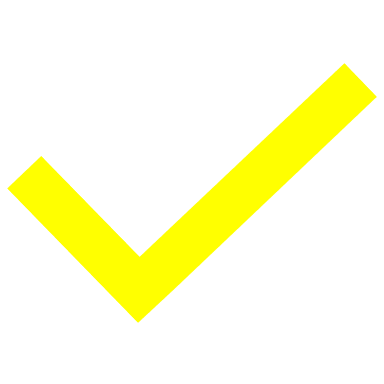 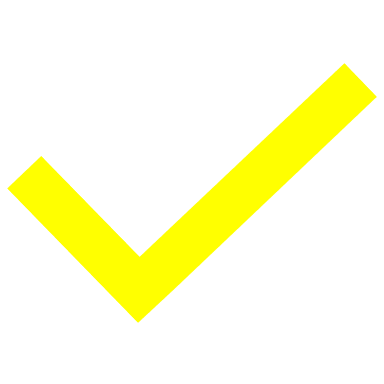 professionnel normalement prudent et diligent
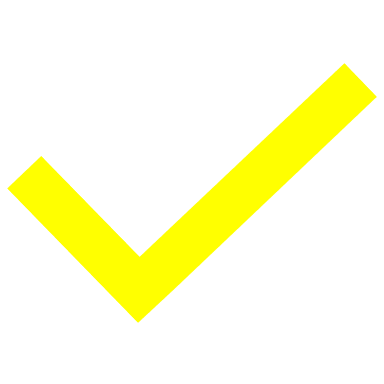 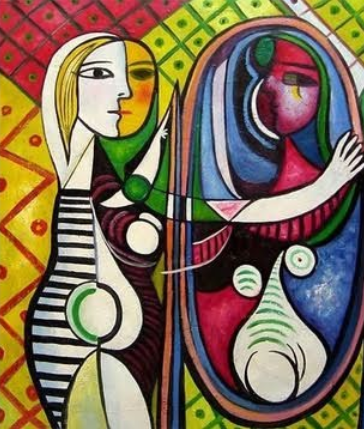 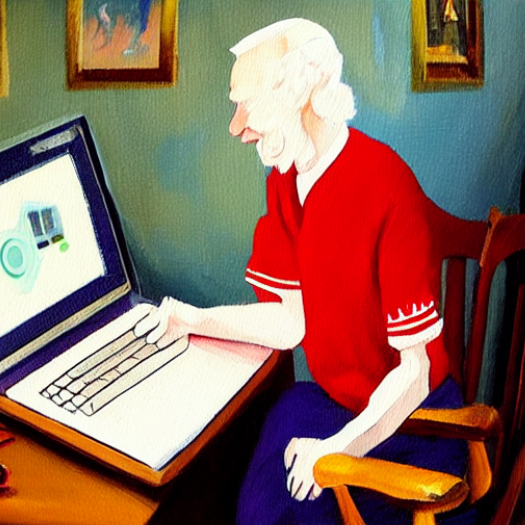 En quoi la crise sanitaire vient-elle contribuer à la transformation de la dispensation de soins à distance…
Le COVID comme vecteur de changement
*
“La crise du Covid a entraîné une révolution, dans la mesure où la consultation traditionnelle avec contact physique devait être évitée autant que possible afin de contenir la propagation du virus” (CNOM, 18.06.2022)
“[L]e nombre de services offrant la téléconsultation [continue] à augmenter en raison de la demande continue du marché, l’objectif étant d’offrir une réponse aux longs délais d’attente, aux charges administratives, à la pénurie de médecins, aux services d’urgences surchargés, etc.” (CNOM, 18.06.2022)
“[L]a population belge est généralement satisfaite de l’utilisation de la téléconsultation, qu’elle considère comme complémentaire au contact physique avec les prestataires de soins et qu’elle la trouve particulièrement adaptée au traitement des questions administratives  et au suivi des pathologies existantes” (CNOM, 18.06.2022)
* confiance
* santé publique
* soins de santé
* système de soins
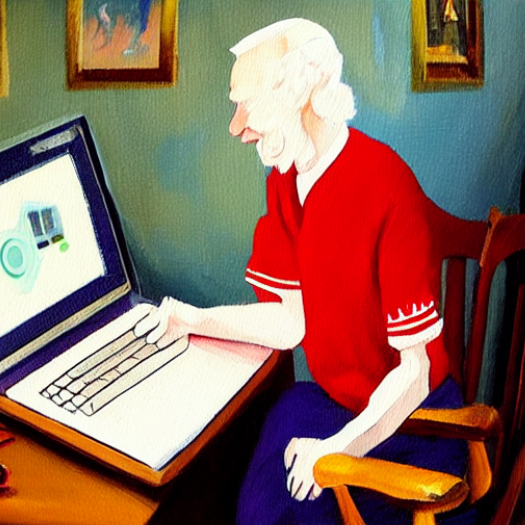 Quelles sont les obligations en matière de téléconsultation (TC) dans le chef du médecin…
La téléconsultation (TC), son processus & son environnement
1
* condition de la TC : la relation thérapeutique
*prestation en TC
* suivi de la TC
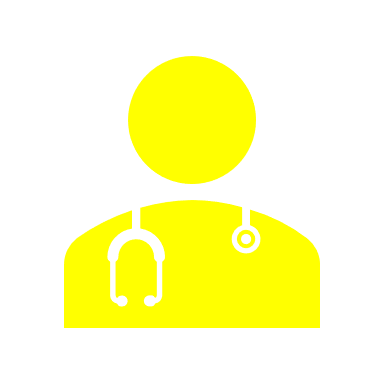 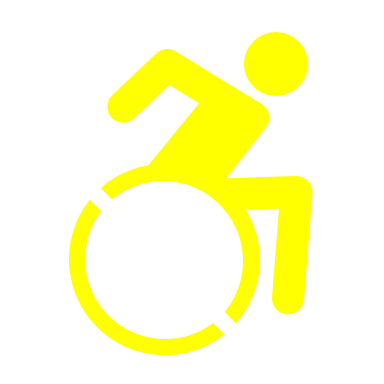 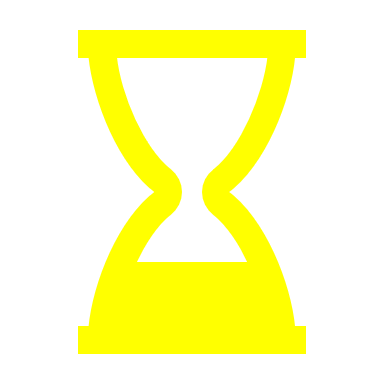 * cadre de la TC
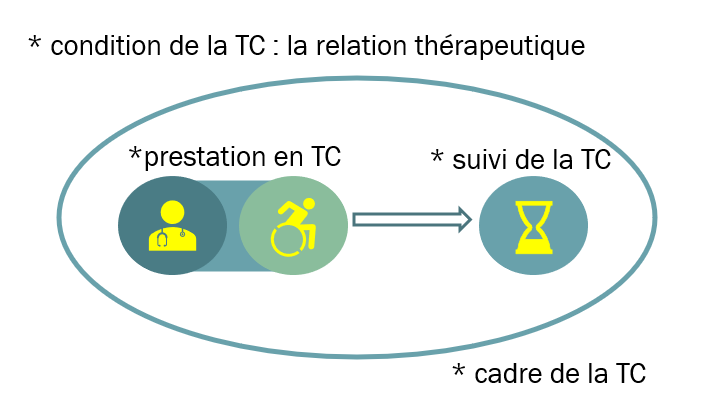 Les obligations en général
2
Les points d’attention du CNOM (18.06.2022)
règles inhérentes à la profession
qualité (et continuité) des soins → “conditions adéquates”
durée “suffisante” de la TC 
respect des droits du patient → not. L. 22.08.2002
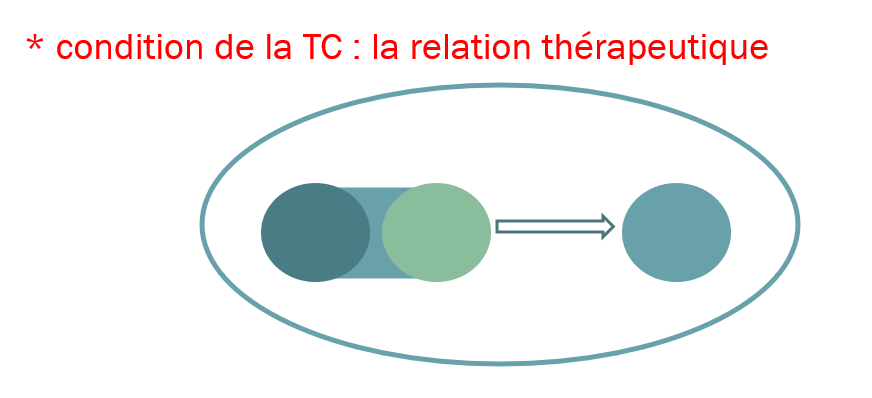 La RT comme condition de la TC
2
Une relation thérapeutique (RT)
Deux hypothèses possibles : 
RT préexistante à la TC (1e hypothèse)
RT établie à l’occasion de la TC (2e hypothèse)

Exigences particulières en cas d’établissement d’une RT (2e hypothèse)
changement de perspective !
obligation d’information préalable !
fin de la RT au terme de la téléconsultation, sauf indication expresse contraire ! 

Une consultation sans nécessité de contact physique
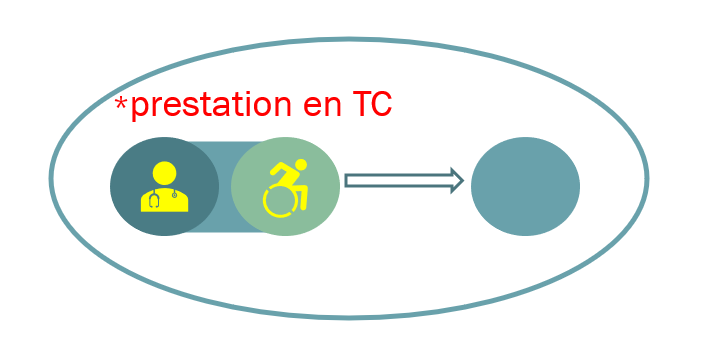 La prestation en TC
3
Les obligations « particulières » en matière d’information
identité & qualifications du médecin
conséquences de l’établissement de la RT à l’occasion de la TC (2e hypothèse, supra)
facteurs de succès et limites de la TC
avis fondés sur les informations données par le patient ou à disposition
« obligation »  du patient de contacter un médecin en cas d’aggravation ou d’incertitude 
aspects financiers de la TC
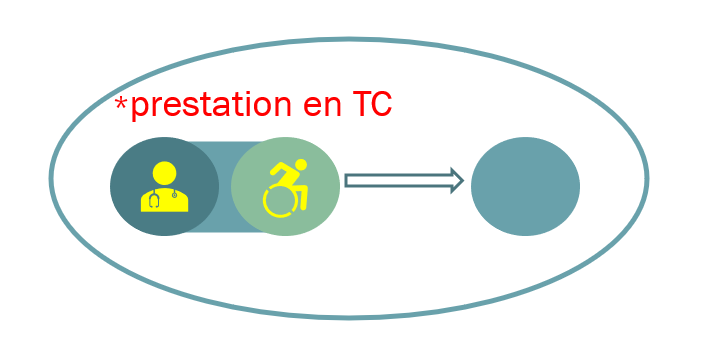 3
La prestation en TC
Les obligations « particulières » en matière de contrôle
identité du patient
capacité de fait du patient 
+ en cas d’incapacité : la qualité de représentant & l’association du patient
libre choix du médecin
respect de la vie privée du patient 
consentement du patient 
→ caractère “éclairé” et “libre” du consentement
Le suivi de la TC
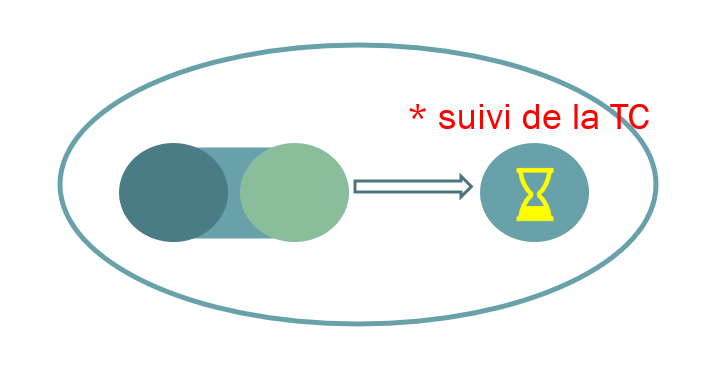 4
Le compte-rendu de la TC
DMG ou, à défaut, feed-back électronique
LCE, actualisation du SUMEHR et du calendrier de médication (coffre-fort) 

La mise à disposition d’informations
! comme « fonctionnalité » du support de la TC !
données personnelles & documents échangés
pas d’enregistrement vidéo ou audio
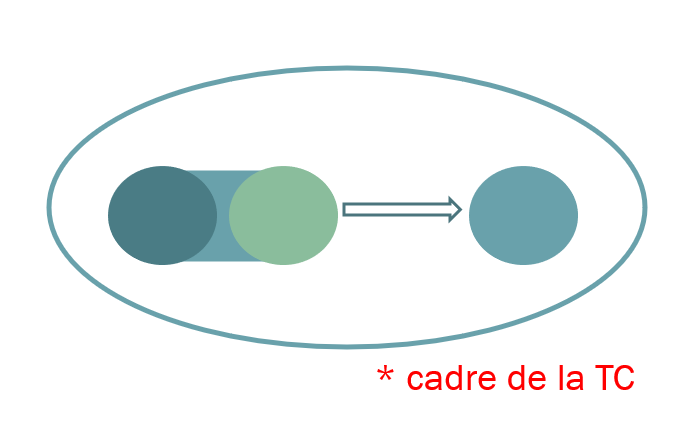 Le cadre de la TC
6
L’utilisation « préférentielle » de certains logiciels
logiciels enregistrés sur la plateforme eHealth

Un système fiable d’authentification de l’identité
moyen d’identification à deux facteurs
intégration du moyen d’identification dans le Service Fédéral d’Authentification

Des informations pertinentes et fiables en suffisance
◊ → « avis individuel médicalement fondé »

La création électronique des ordonnances sur Recip-e
possibilité de consultation via le Personal Health Viewer
possibilité de transmission du RID (numéro unique de l’ordonnance électronique)
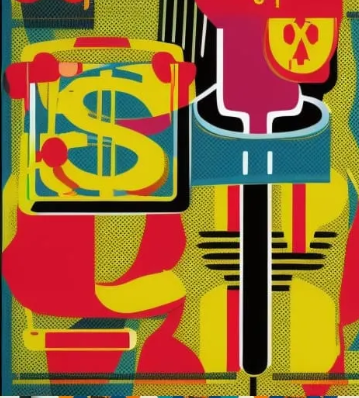 Quelles sont les conditions d’attestation des consultations à distance…
Les « consultations à distance »
1
Les « consultations à distance » (CàD) (→ « soins à distance »)

Les caractéristiques des CàD :  
sans présence physique & 
TIC (vidéo ou téléphone) 

La nomenclature des CàD : 
101673 : généraliste via vidéo ; 
101695 : spécialiste via vidéo ; 
101710 : droits acquis ou titulaire d’un diplôme via vidéo ; 
101732 : médecin via téléphone
Les conditions d’attestation des CàD
2
Préalable : relation de traitement (RT) comme principe
RT ≡ 
→ médecin généraliste gérant le DMG
→ groupement enregistré de médecins généralistes gérant le DMG
→ au moins une consultation physique (max.: année civile « A-2 »)
dérogations : 
→ service de garde de médecine générale
→ patient référé par un médecin à un médecin spécialiste
+ indication des circonstances justificatives dans le DP
Initiative : demande du bénéficiaire
demande du patient
+ indication du moment de la demande dans le DP
accord du médecin
Les conditions d’attestation des CàD
2
Objets : 
anamnèse complète du patient
LCE, proposition de traitement
LCE, attestations, prescriptions & autres documents   
Modalités :
libre choix de la plateforme, respectant le cadre légal (→ not. via eSanté)
caractère synchrone 
accessibilité du DP
en cas de CàD vidéo : 
cryptage « de bout en bout » & 
Ø enregistrement sur la plateforme
Principe de non-cumul des prestations un même jour
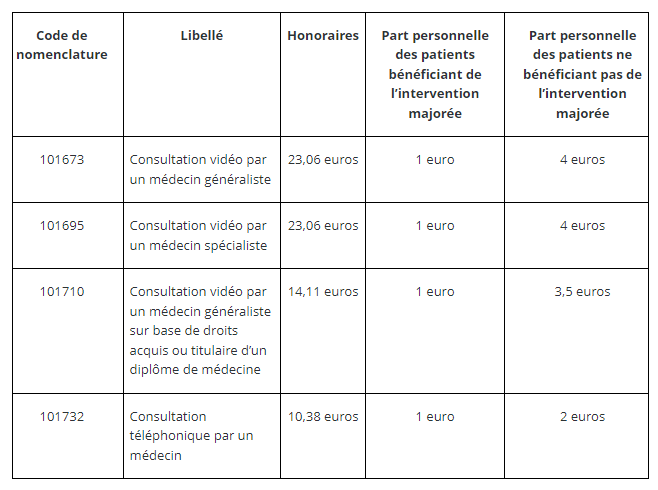 N.B. : la perception du ticket modérateur n’est pas obligatoire.
(source : Inami)
Une page internet utile
3
Task Force ‘Data & Technology against Corona’(eSanté, Portail des Services de l’eSanté)
https://www.ehealth.fgov.be/fr/page/task-force-data-technology-against-corona
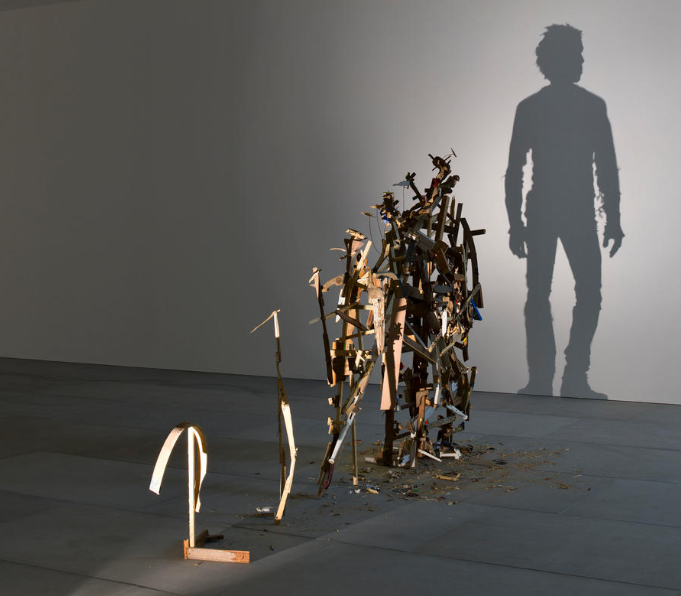 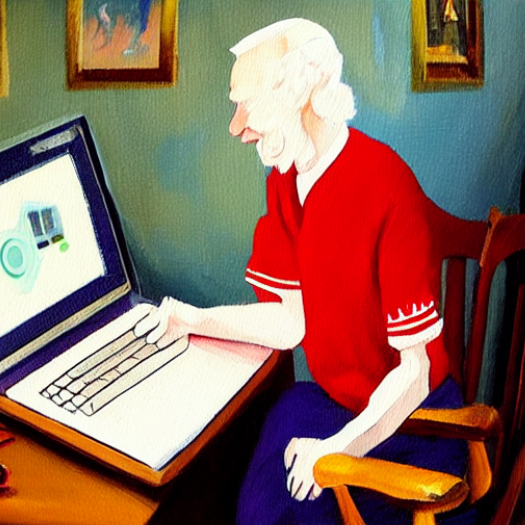 Merci !
Sue Webster & Tim Noble, Nihilistic Optimistic, 2012